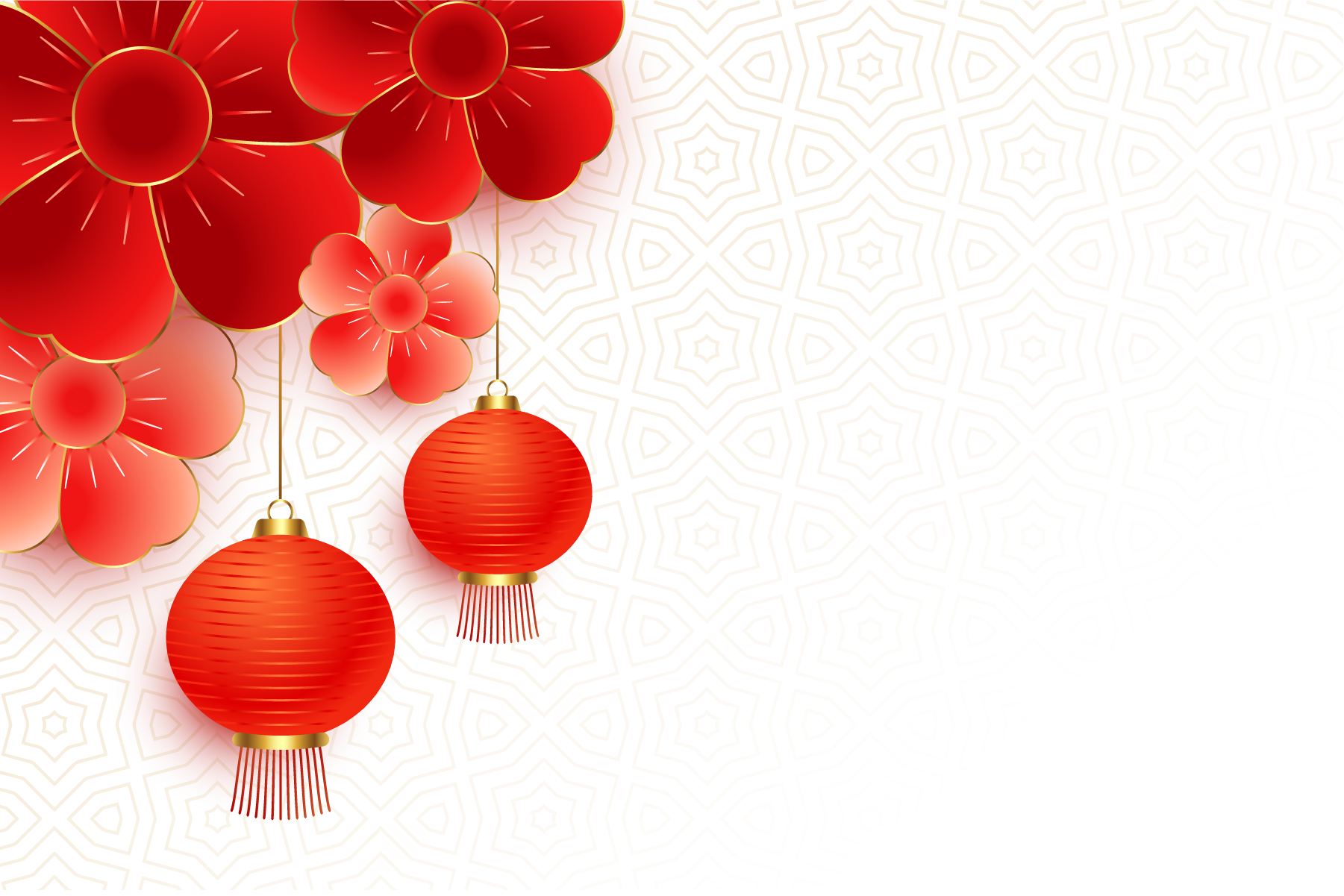 CHÀO MỪNG CÁC EM ĐẾN VỚI BUỔI HỌC NGÀY HÔM NAY
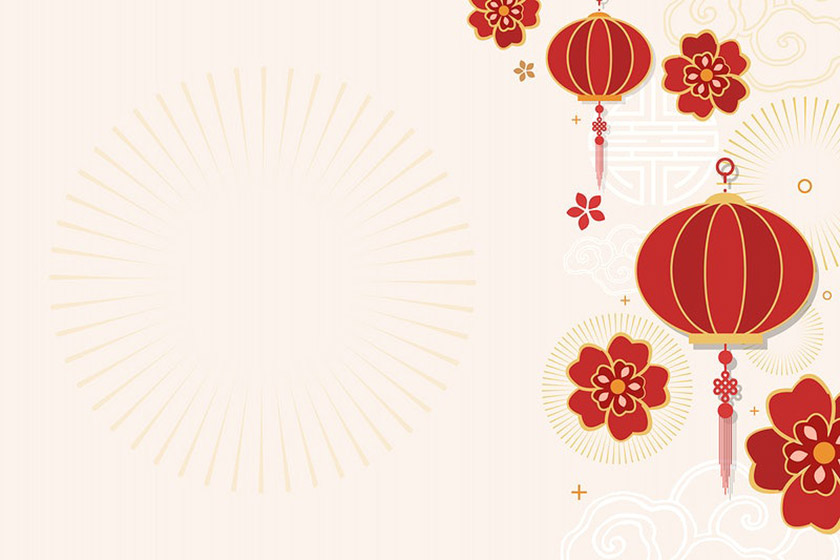 Sách giáo khoa trang 22
Ghi vở TIẾNG VIỆT
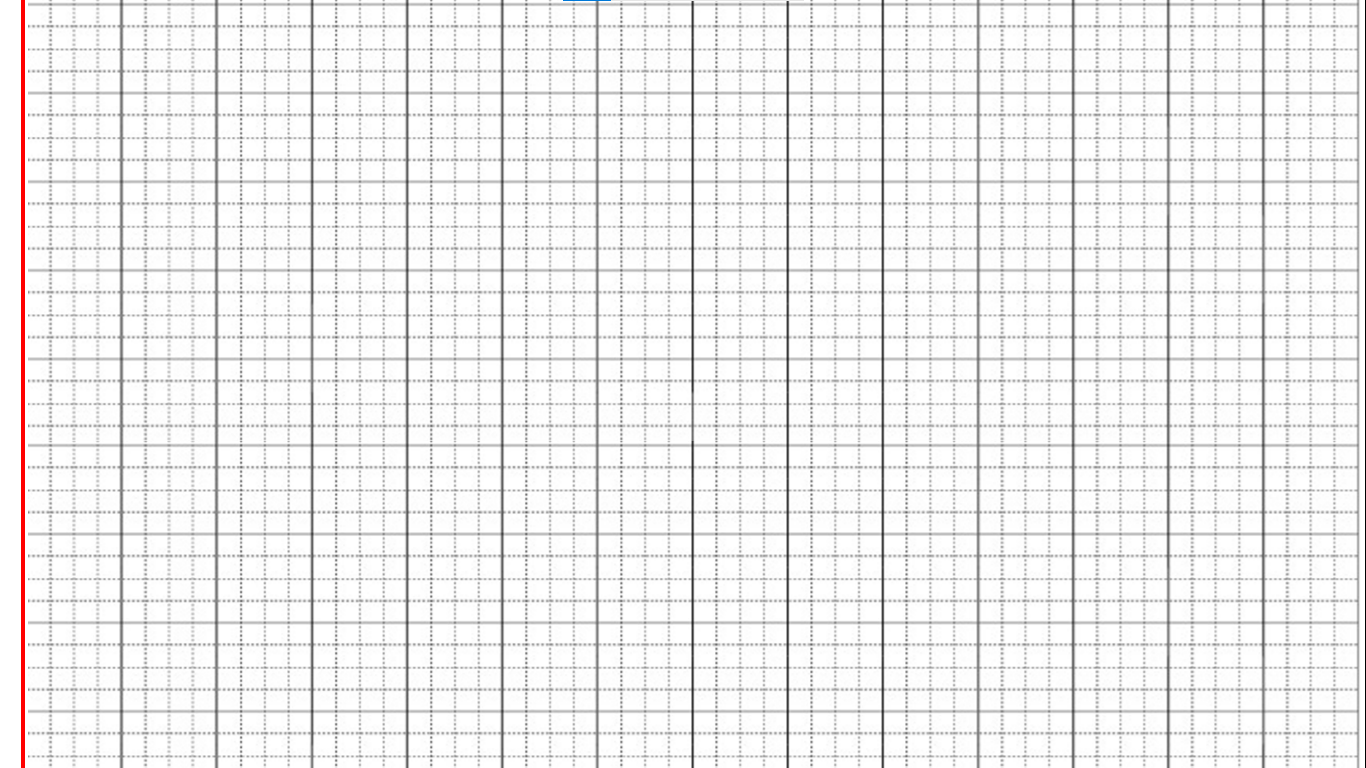 Thứ … ngày … tháng 1 năm 2022
Tiếng Việή
Viết thiệp chúc Tết
Viết thiệp chúc Tết
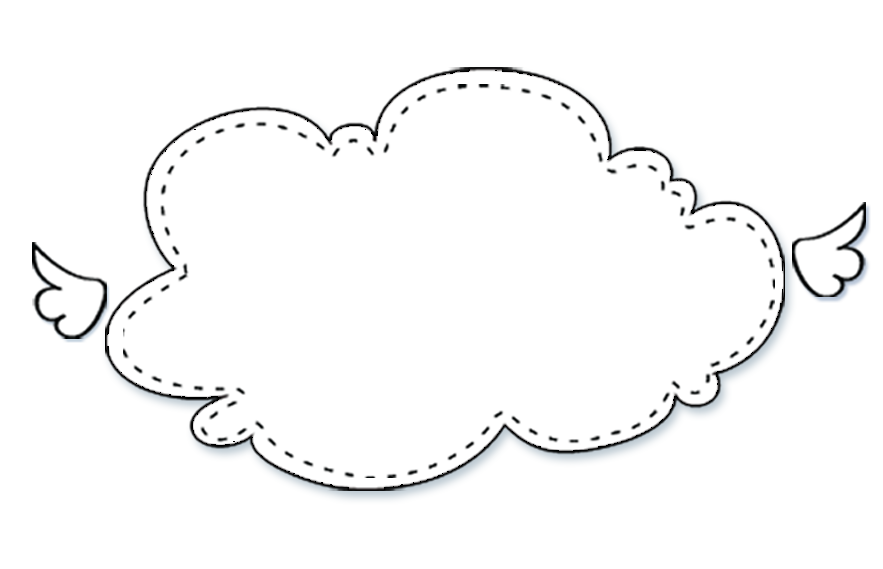 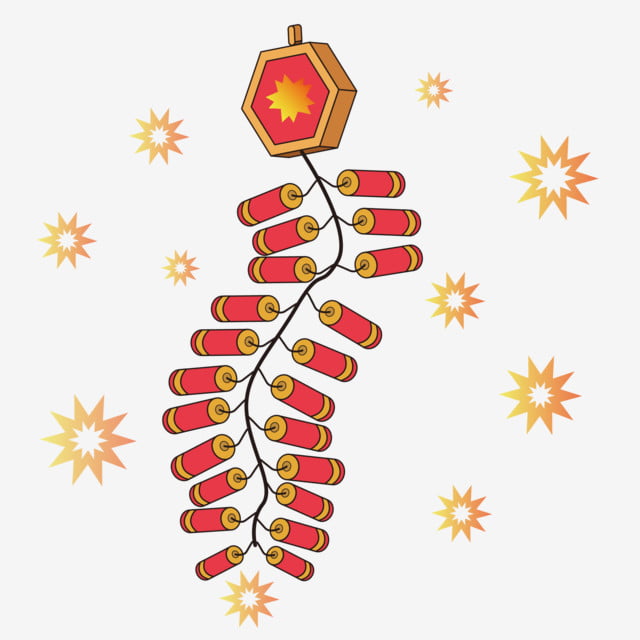 YÊU CẦU CẦN ĐẠT
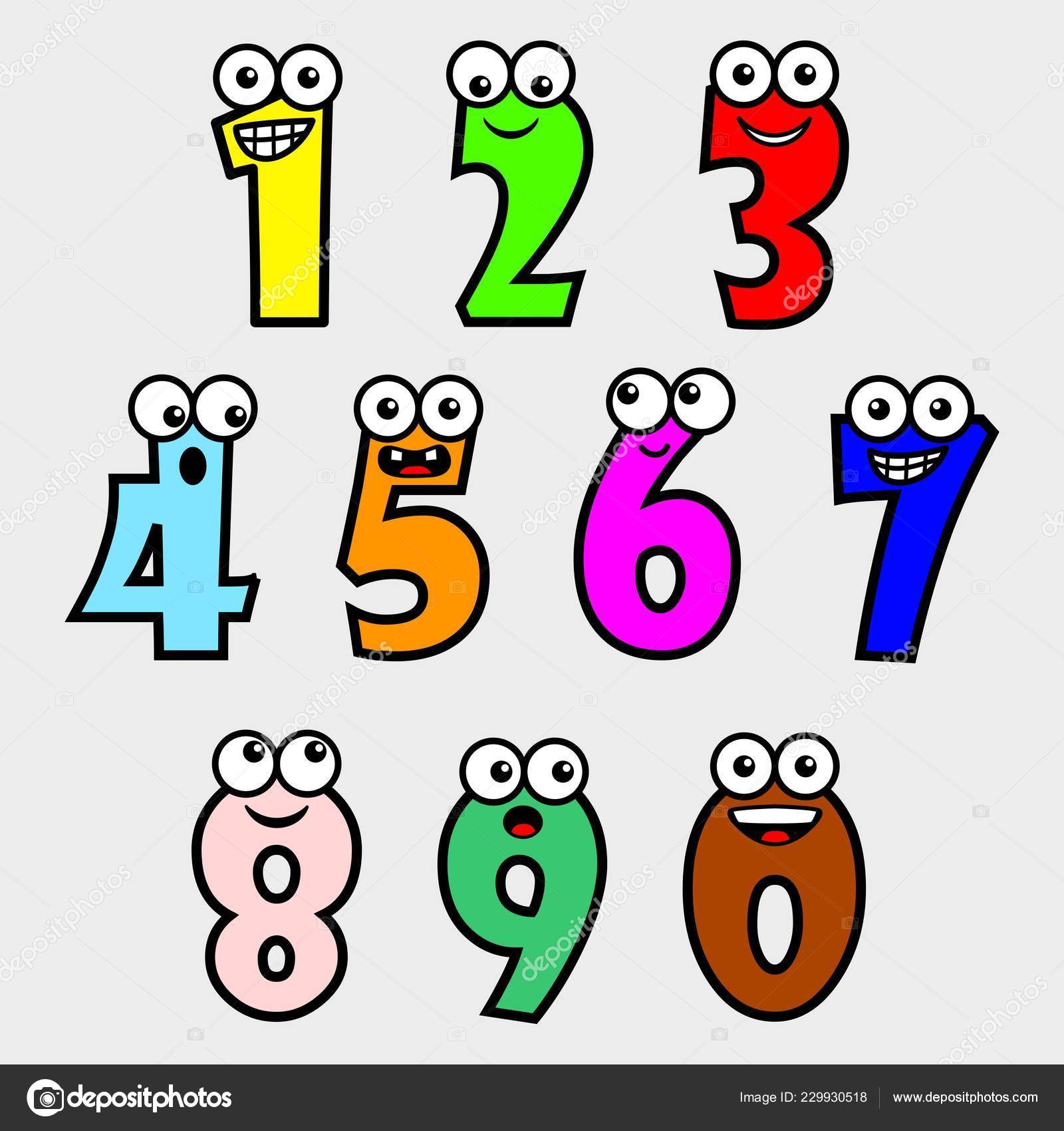 Trả lời được các câu hỏi liên quan đến các tấm thiệp cho trước.
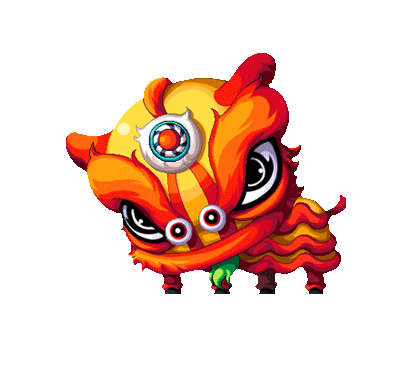 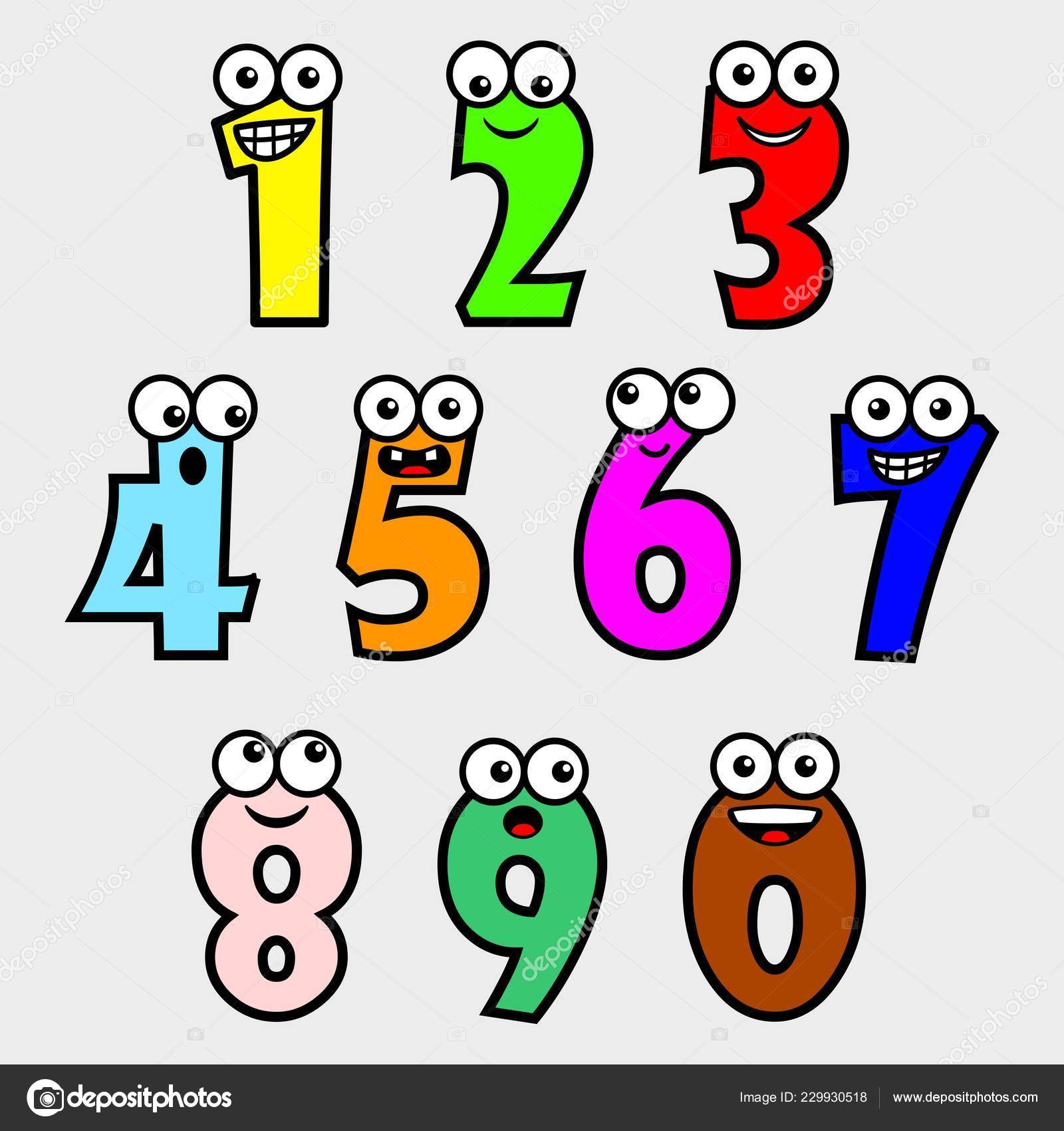 Viết một tấm thiệp chúc Tết gửi cho người bạn hoặc người thân ở xa.
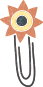 1. Đọc các tấm thiệp và trả lời câu hỏi
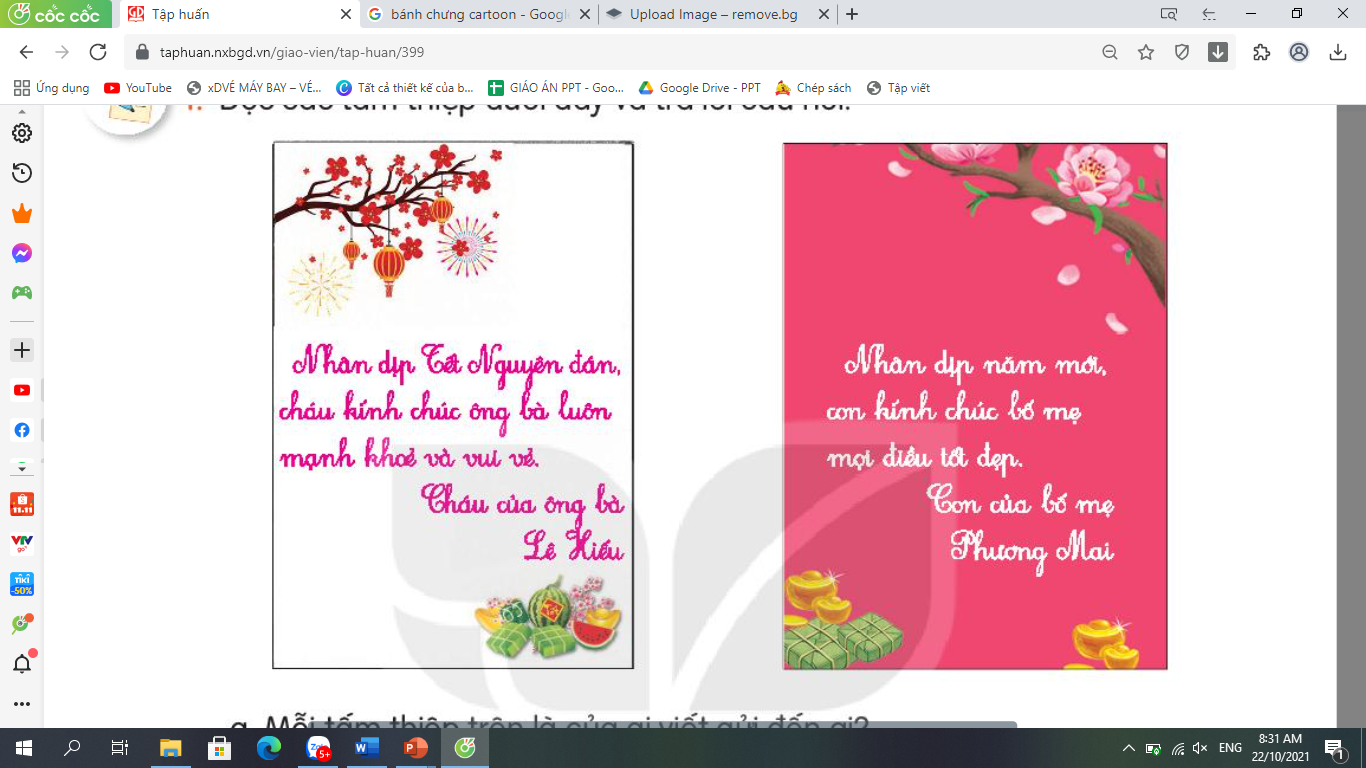 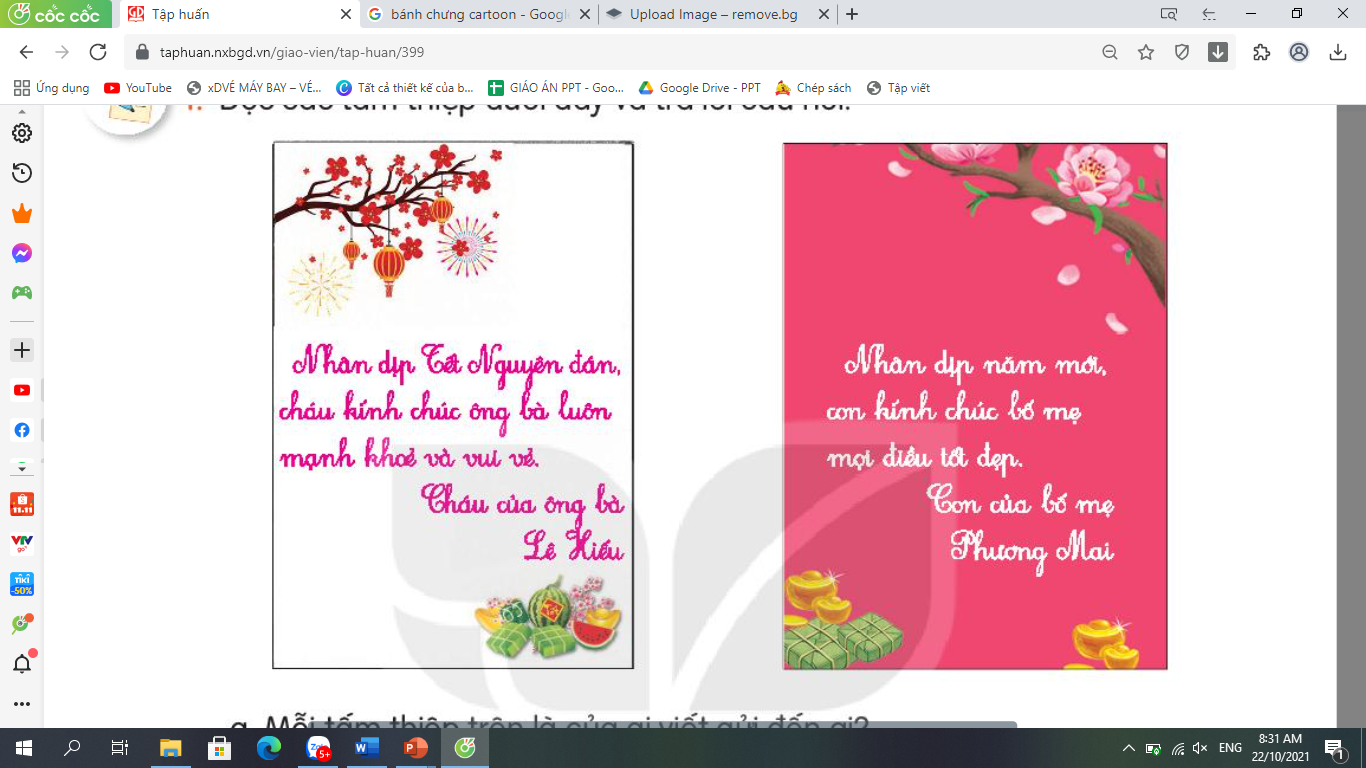 a. Mỗi tấm thiệp trên là của ai viết gửi đến ai?
b. Mỗi tấm thiệp đó được viết trong dịp nào?
c. Người viết chúc điều gì?
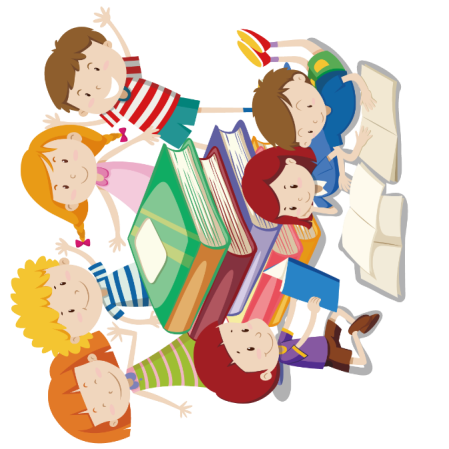 THẢO LUẬN NHÓM
Thời gian: 3 phút
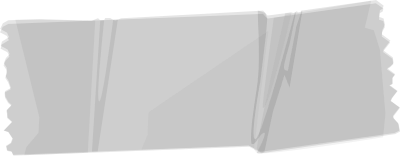 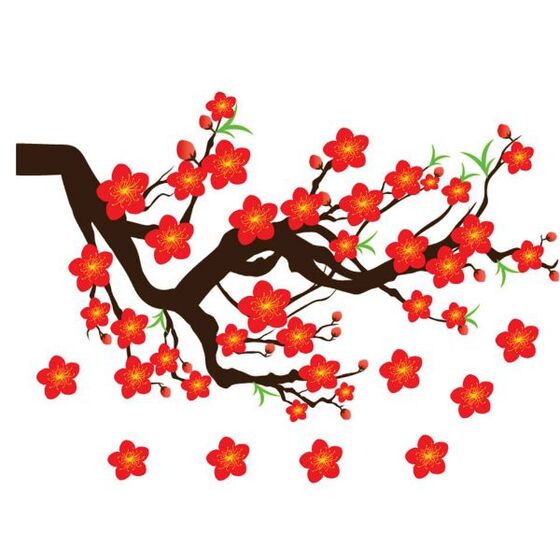 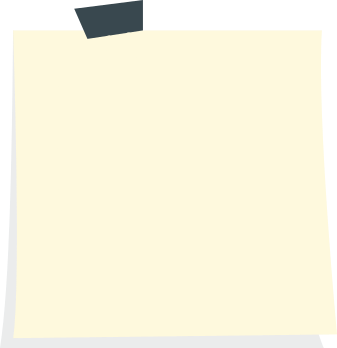 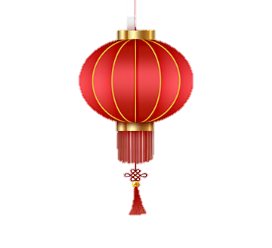 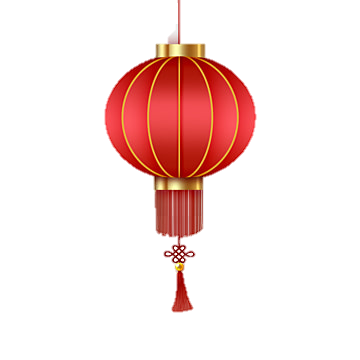 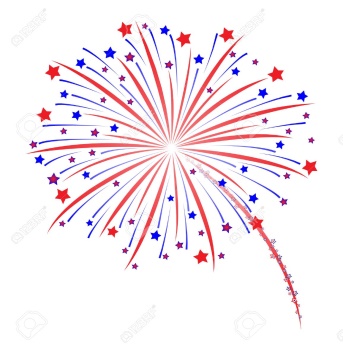 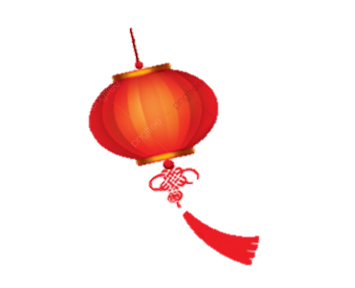 a. Mỗi tấm thiệp trên là của ai viết gửi đến ai?


b. Mỗi tấm thiệp đó được viết trong dịp nào?


c. Người viết chúc điều gì?
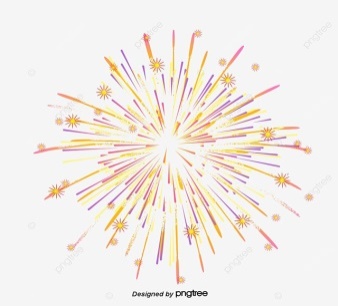 Nhân dịp Tết Nguyên đán, cháu kính chúc ông bà luôn mạnh khoẻ và vui vẻ.
Cháu của ông bà
                Lê Hiếu
 Thiệp của bạn Lê Hiếu viết cho ông bà.
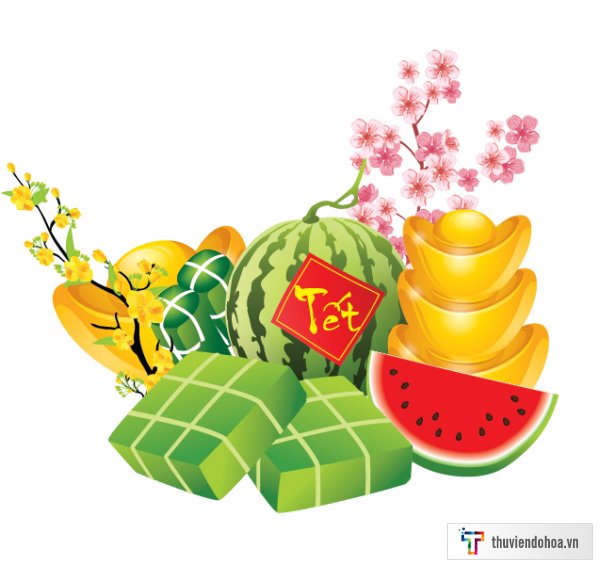  Thiệp được viết trong dịp Tết.
 Người viết chúc ông bà mạnh khoẻ, vui vẻ.
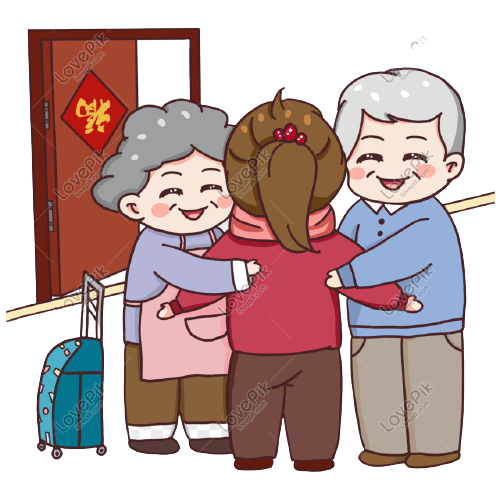 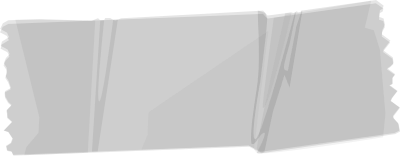 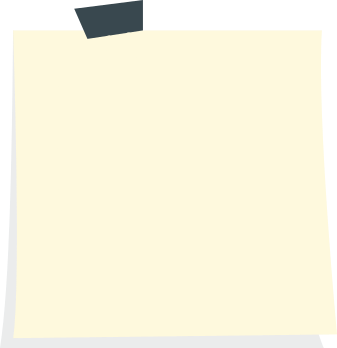 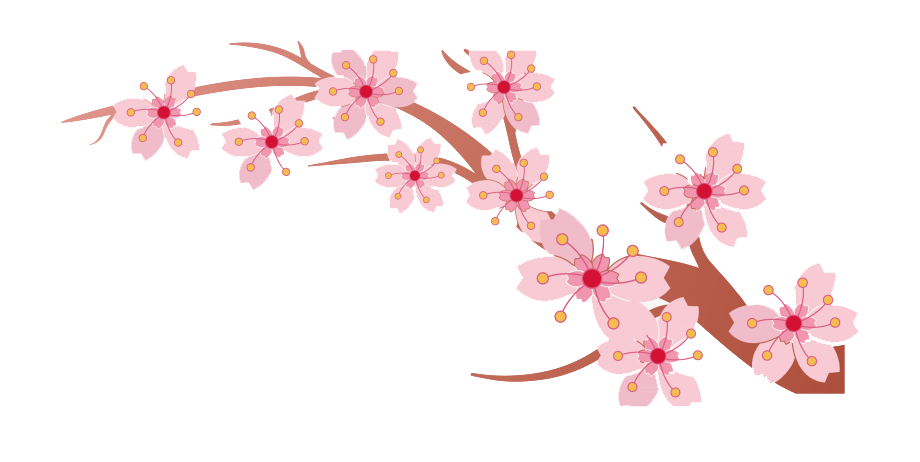 a. Mỗi tấm thiệp trên là của ai viết gửi đến ai?


b. Mỗi tấm thiệp đó được viết trong dịp nào?


c. Người viết chúc điều gì?
Nhân dịp năm mới con chúc bố mẹ mọi điều tốt đẹp.
           Con của bố mẹ
         Phương Mai
 Thiệp của bạn Phương Mai viết cho bố mẹ.
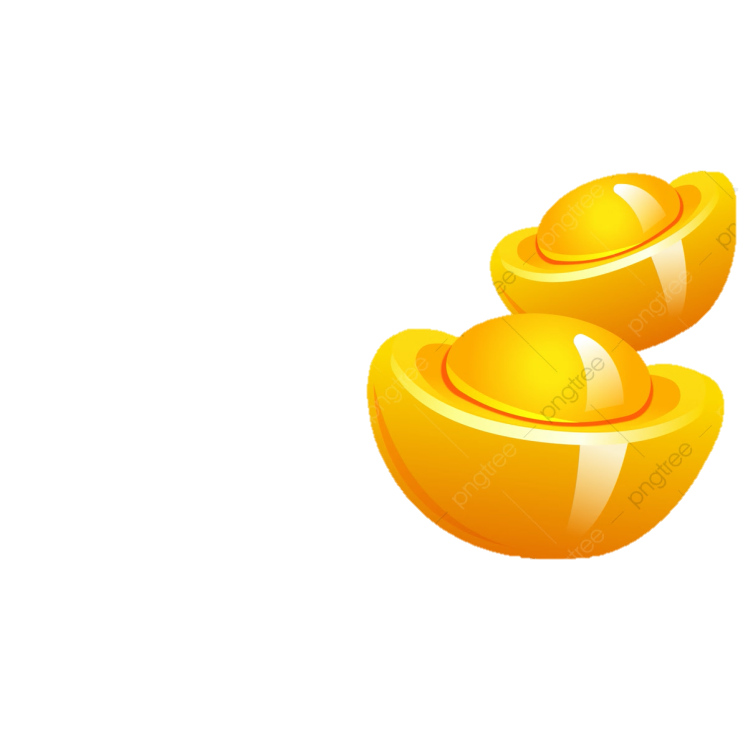 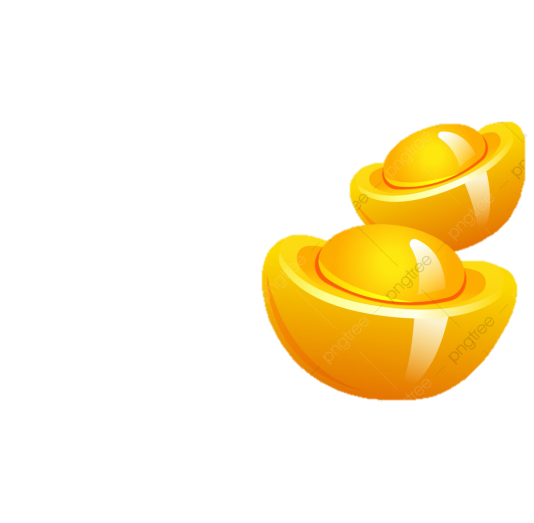 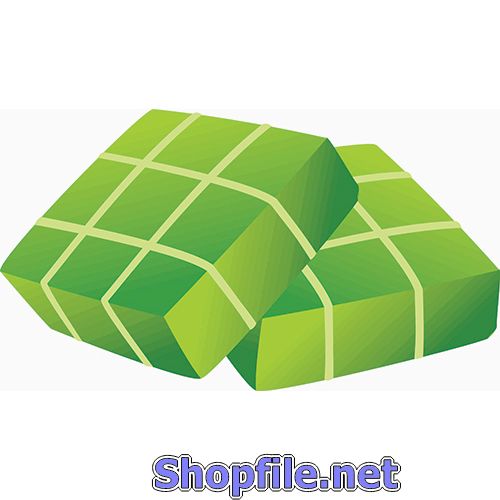  Thiệp được viết trong dịp Tết.
 Người viết chúc bố mẹ mọi điều tốt đẹp.
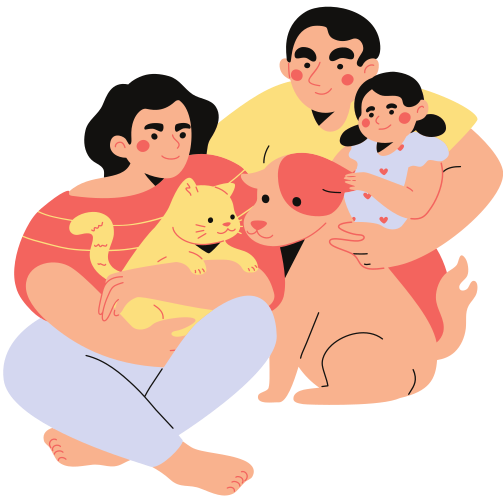 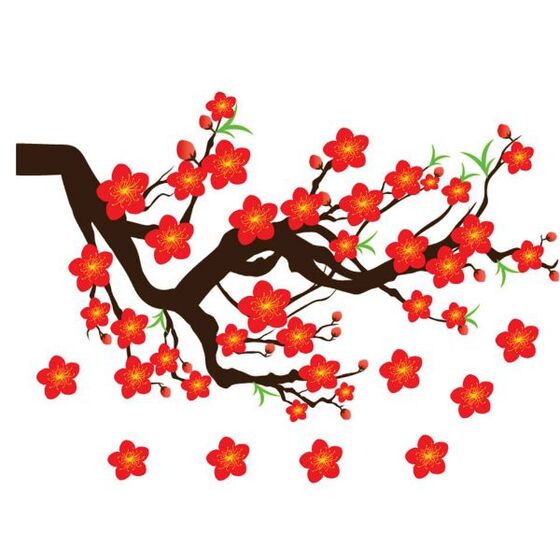 Các phần của thiệp chúc Tết
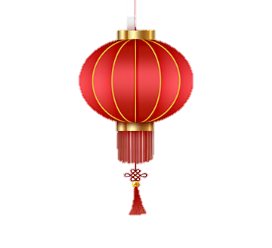 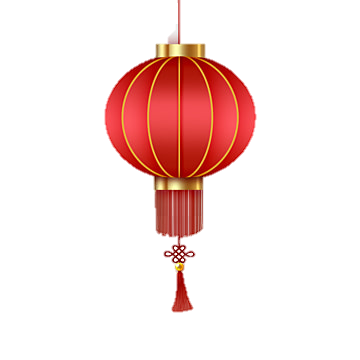 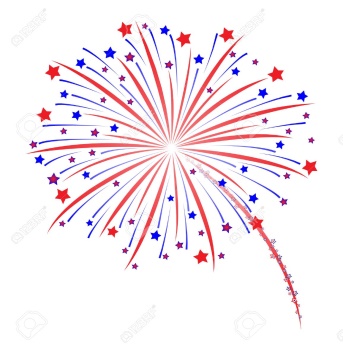 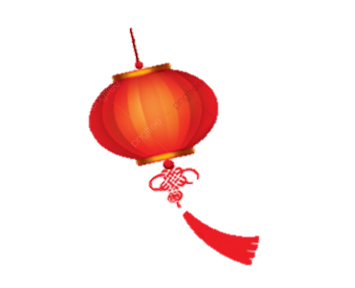 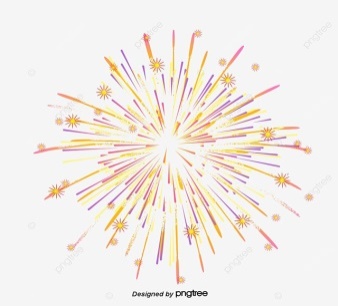 Nhân dịp Tết Nguyên đán, cháu kính chúc ông bà luôn mạnh khoẻ và vui vẻ.
Cháu của ông bà
                Lê Hiếu
Nêu lí do viết thiệp nhân dịp gì?
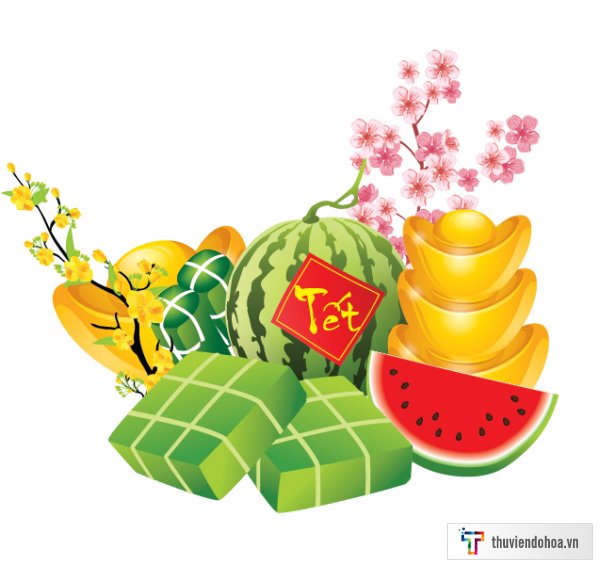 Nội dung lời chúc trong tấm thiệp.
Viết rõ tên mình ở cuối dòng của tấm thiệp.
2. Viết một tấm thiệp chúc Tết gửi cho người bạn hoặc người thân ở phương xa
Em cần lưu ý lời chúc và xưng hô phù hợp khi viết thiệp.
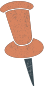 Em sẽ viết tấm thiệp chúc Tết ai?
Em sẽ chúc thế nào?
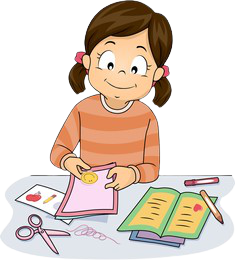 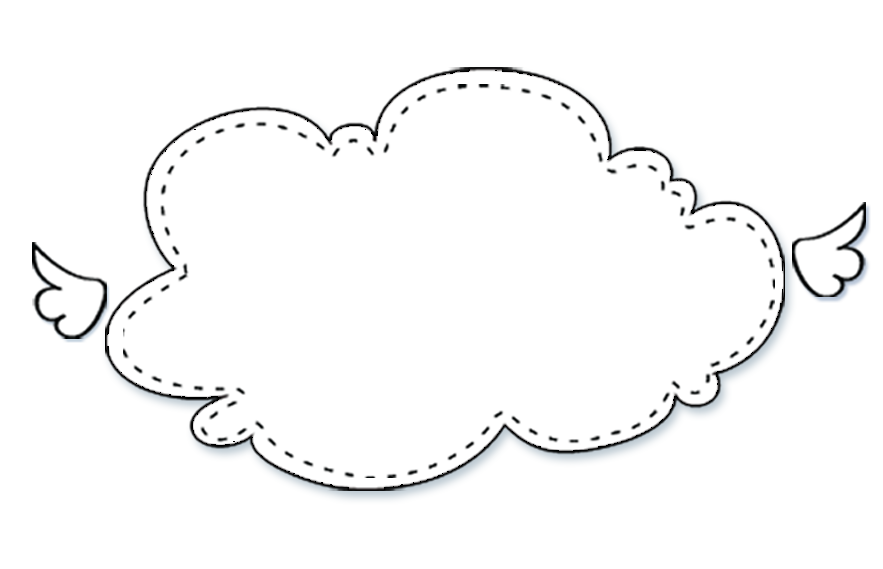 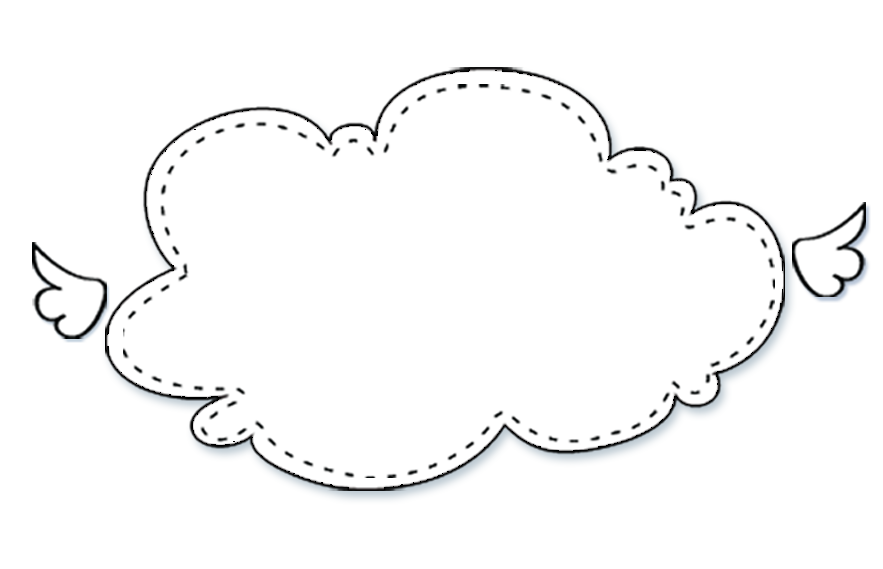 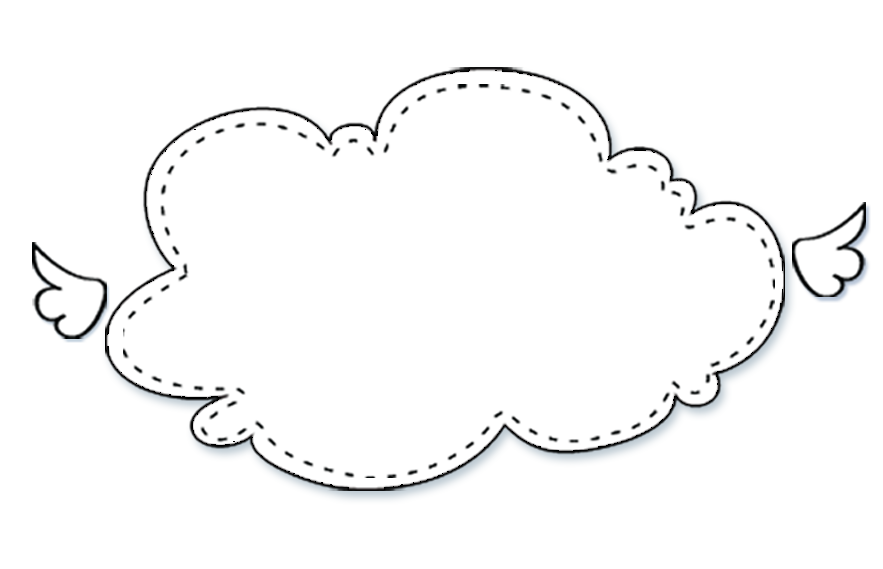 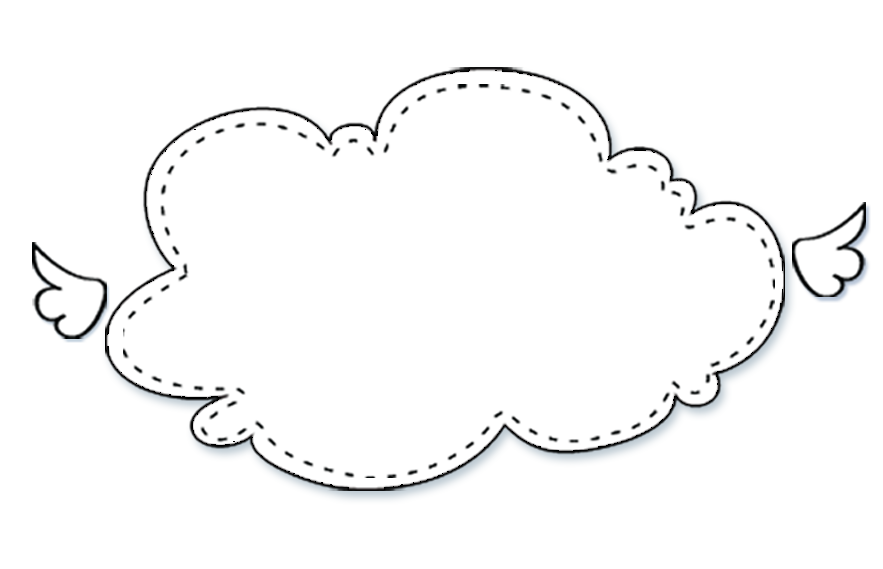 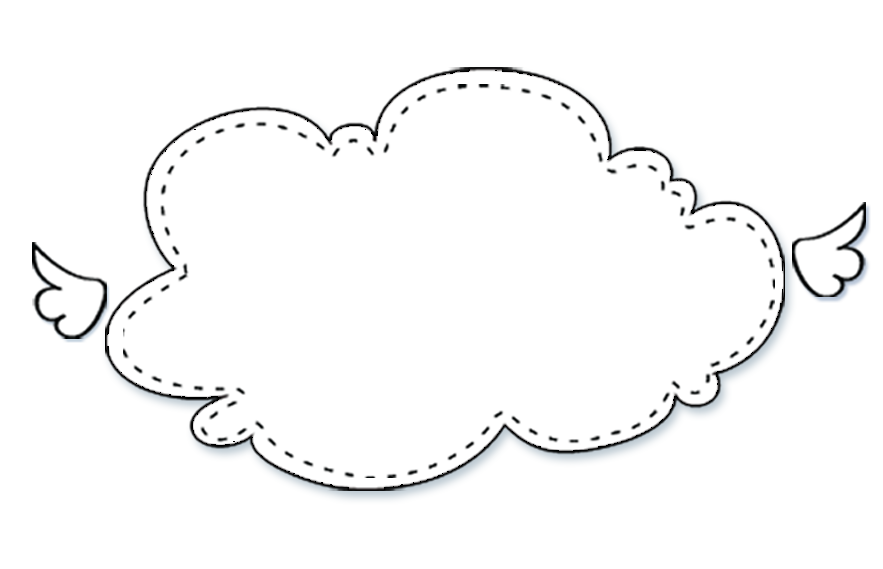 Hạnh phúc
Học tập
Công việc
Sức khỏe
Niềm vui
2. Viết một tấm thiệp chúc Tết gửi cho người bạn hoặc người thân ở phương xa
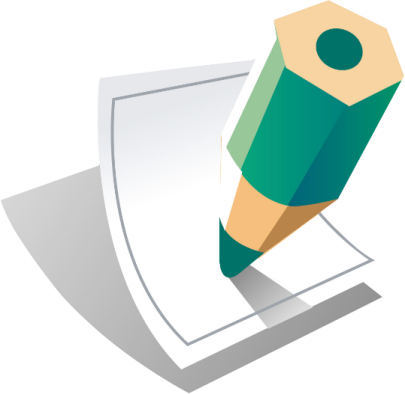 TIÊU CHÍ
- Đủ các phần của thiệp chúc Tết
(Nêu lí do viết thiệp nhân dịp gì?;
 Nội dung lời chúc trong tấm thiệp;
 Viết rõ tên mình ở cuối dòng của tấm thiệp.)
- Diễn đạt rõ ràng, mạch lạc.
- Trình bày đúng, chữ viết sạch đẹp.
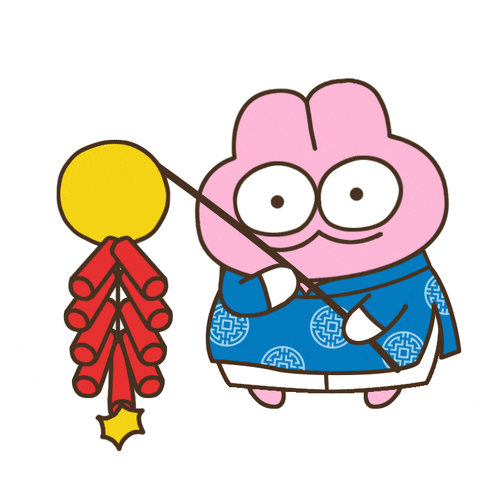 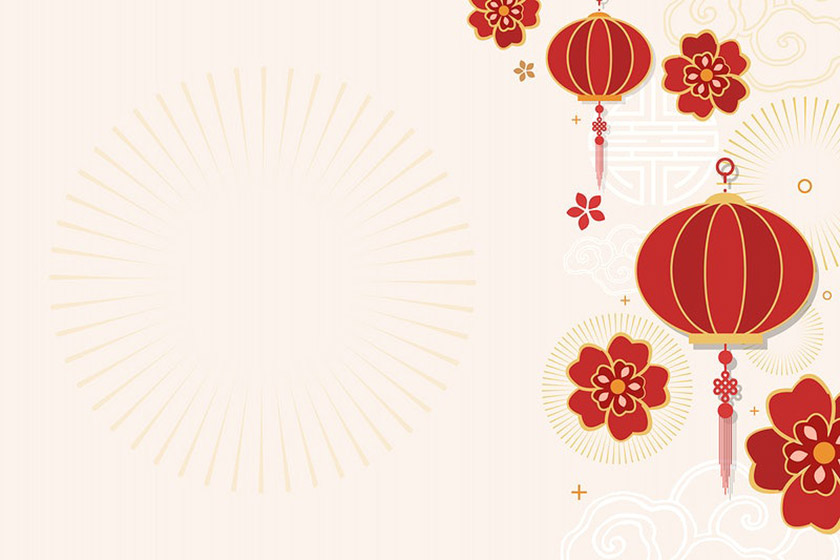 Ghi vở TIẾNG VIỆT
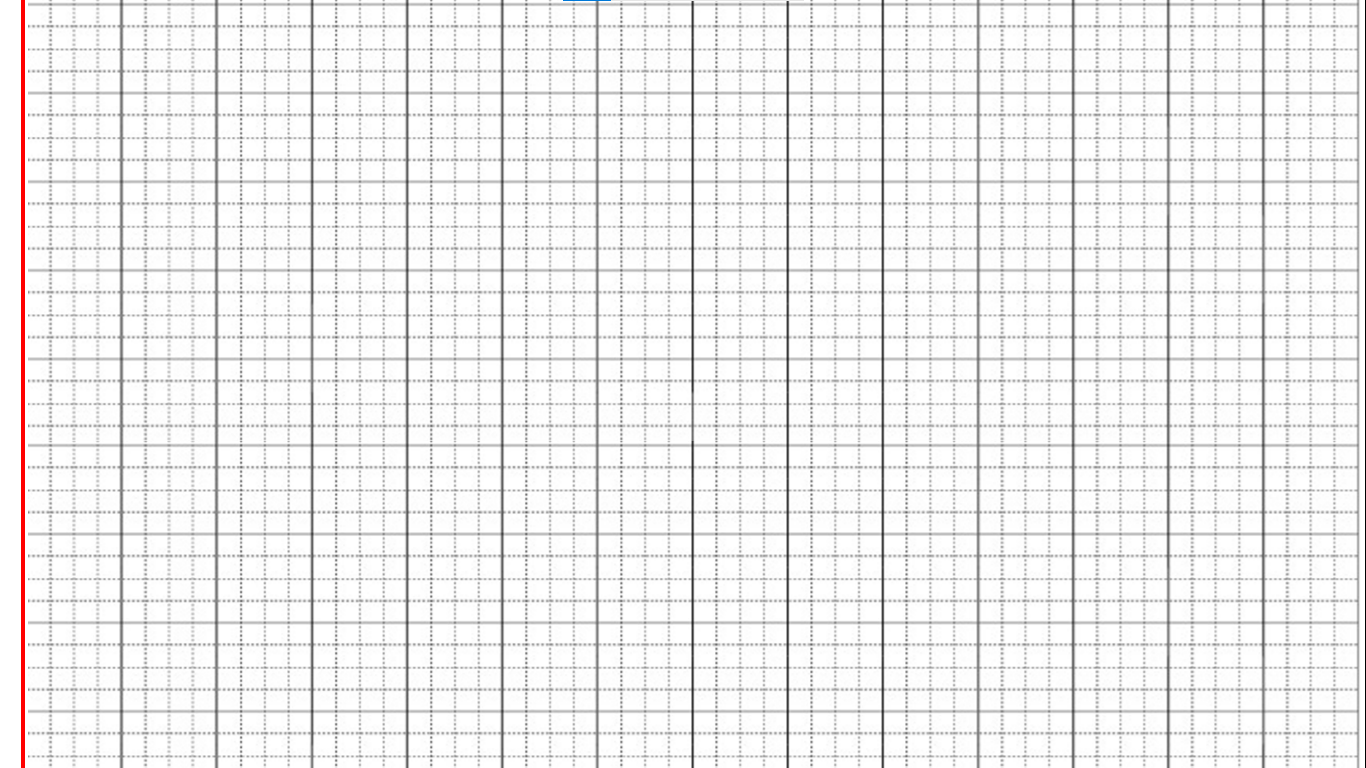 Bài 2:
Bài làm
Viết thiệp chúc Tết
Nhân dịp ...
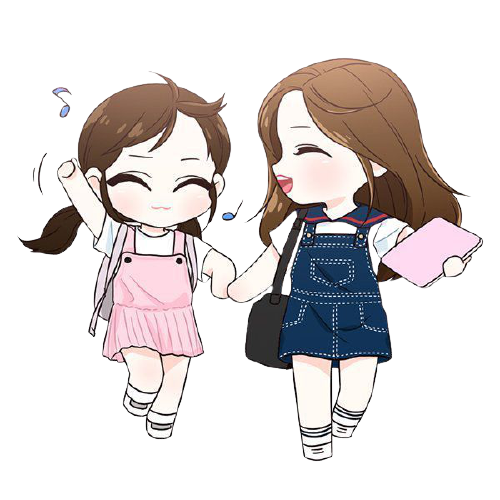 Bạn của bạn
…
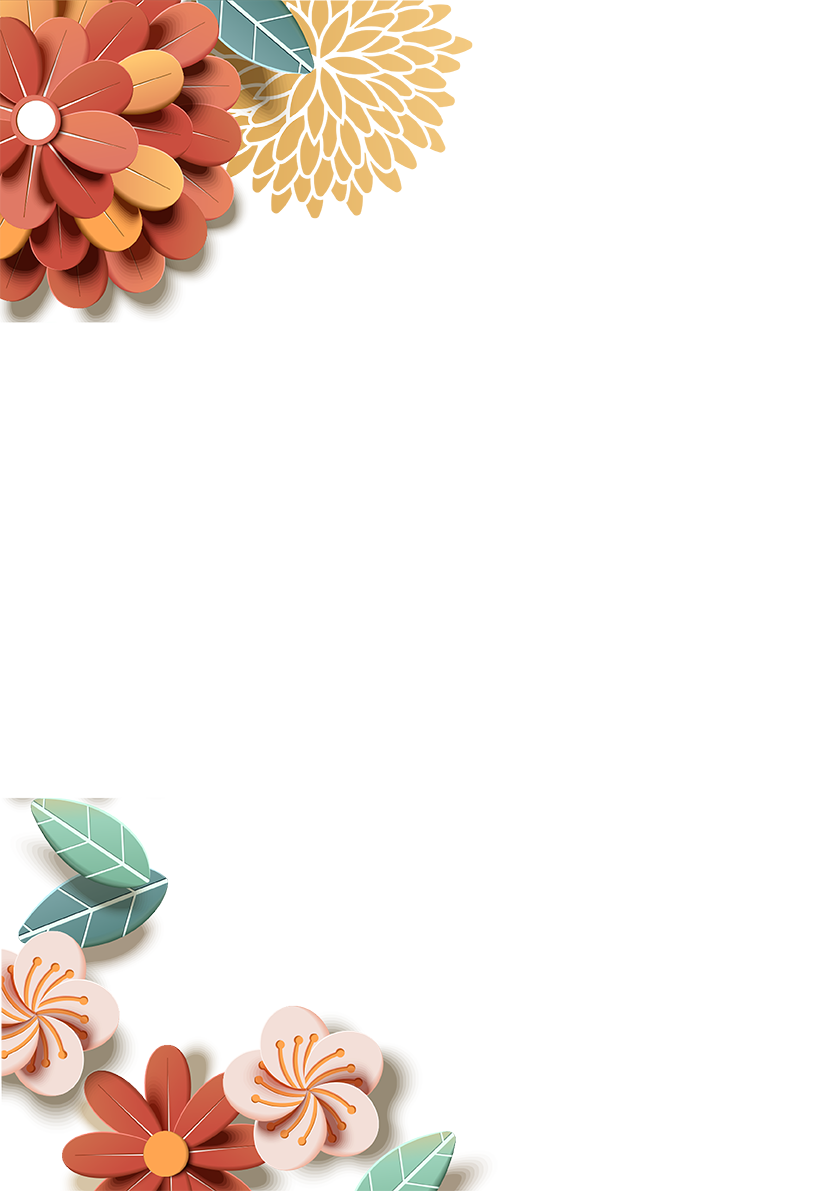 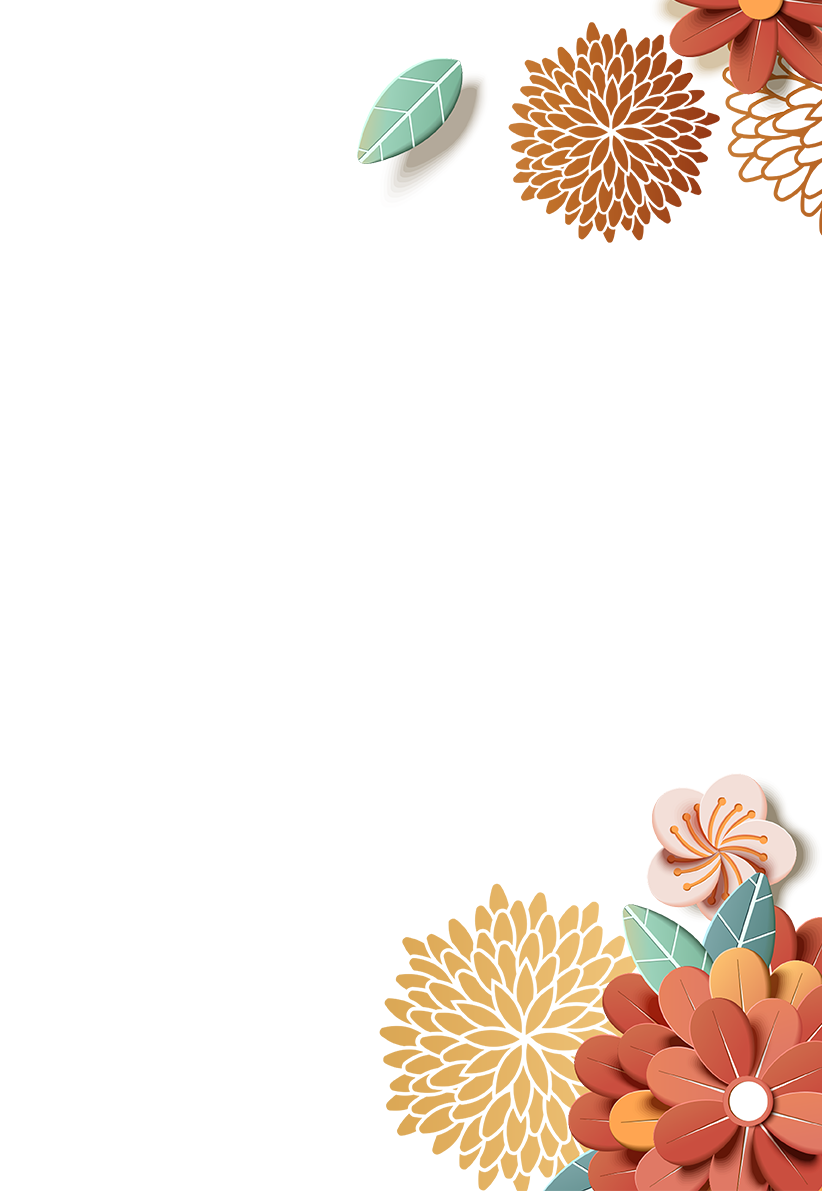 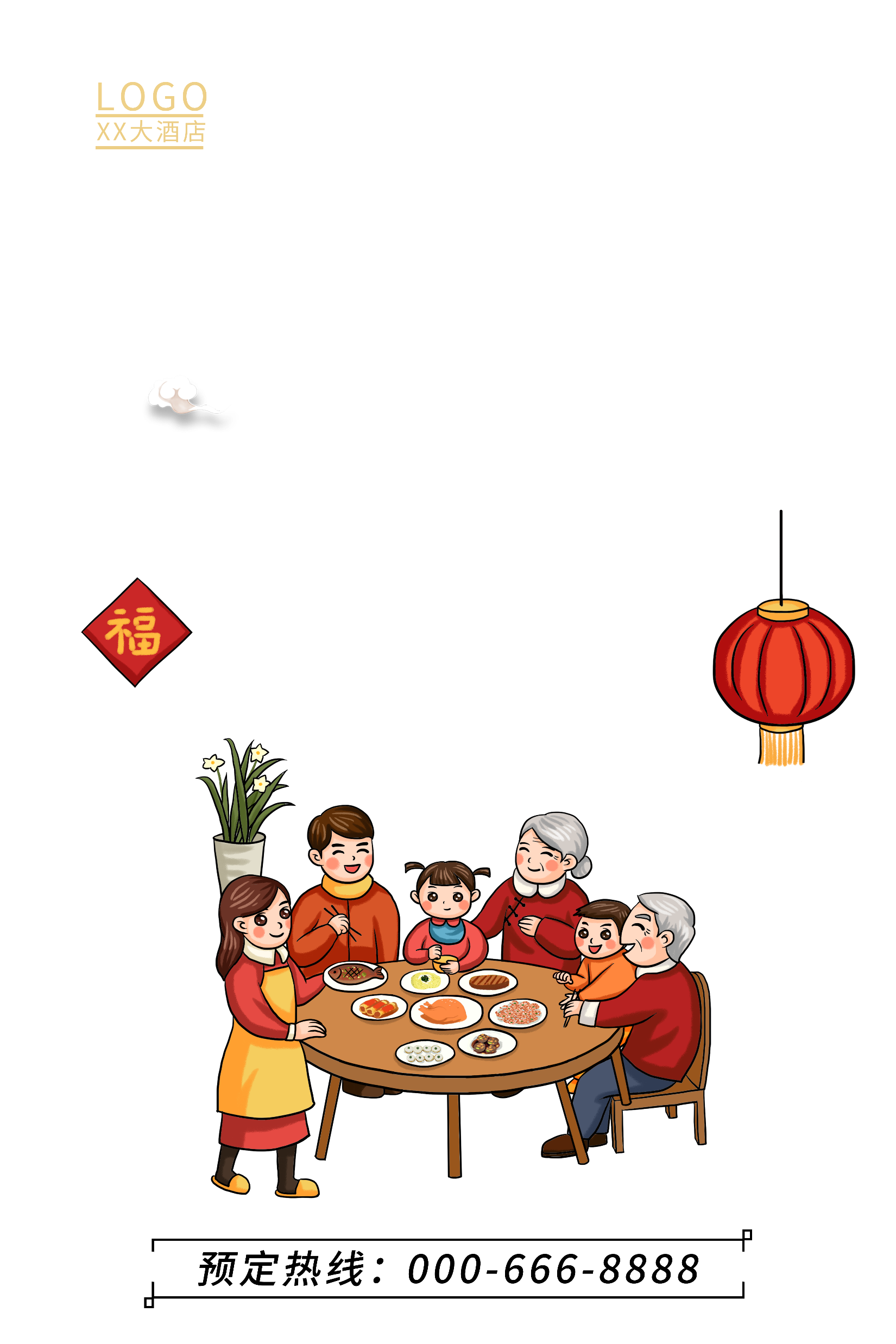 Vận dụng
Làm một tấm thiệp chúc Tết gửi tặng người thân hoặc bạn bè.
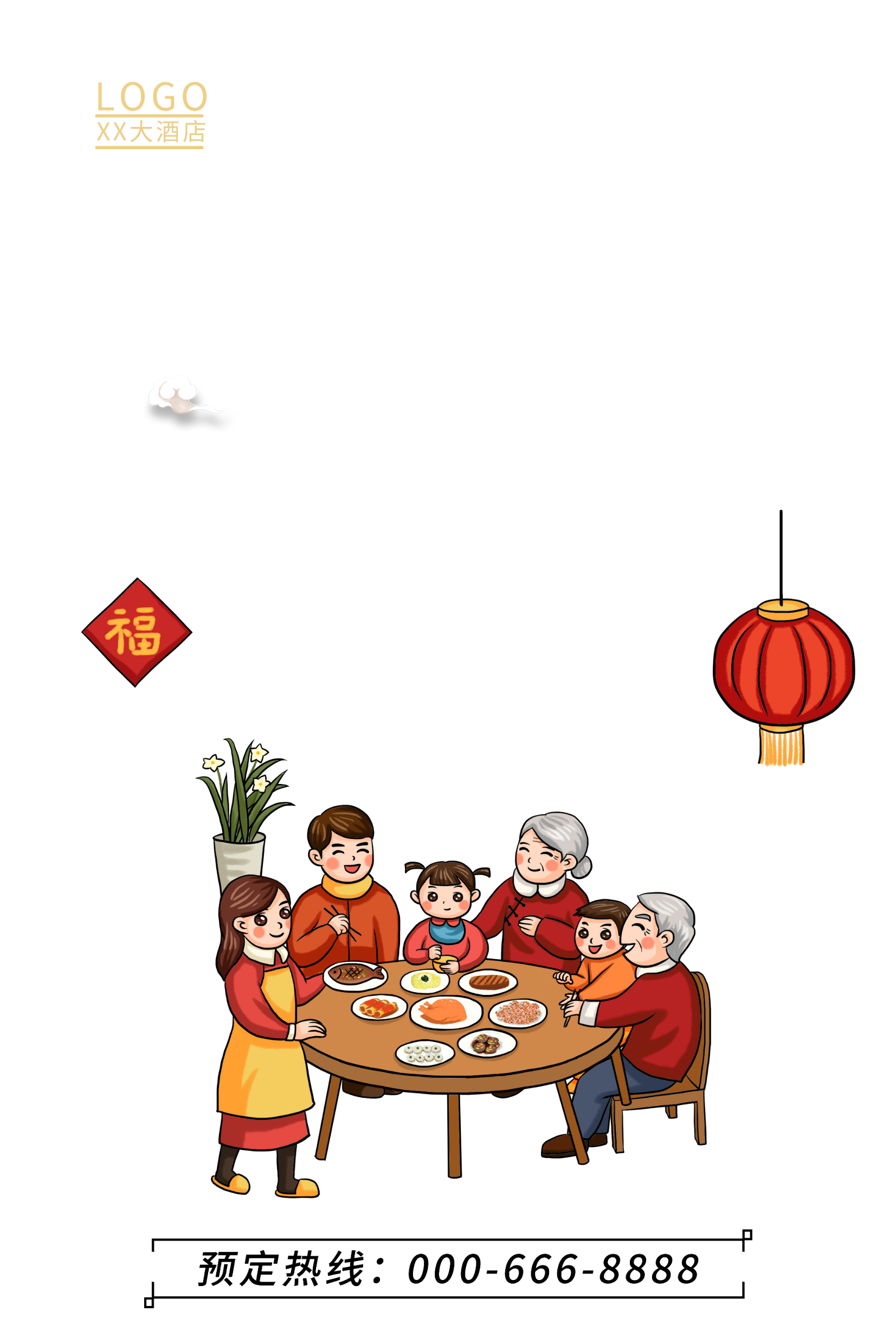 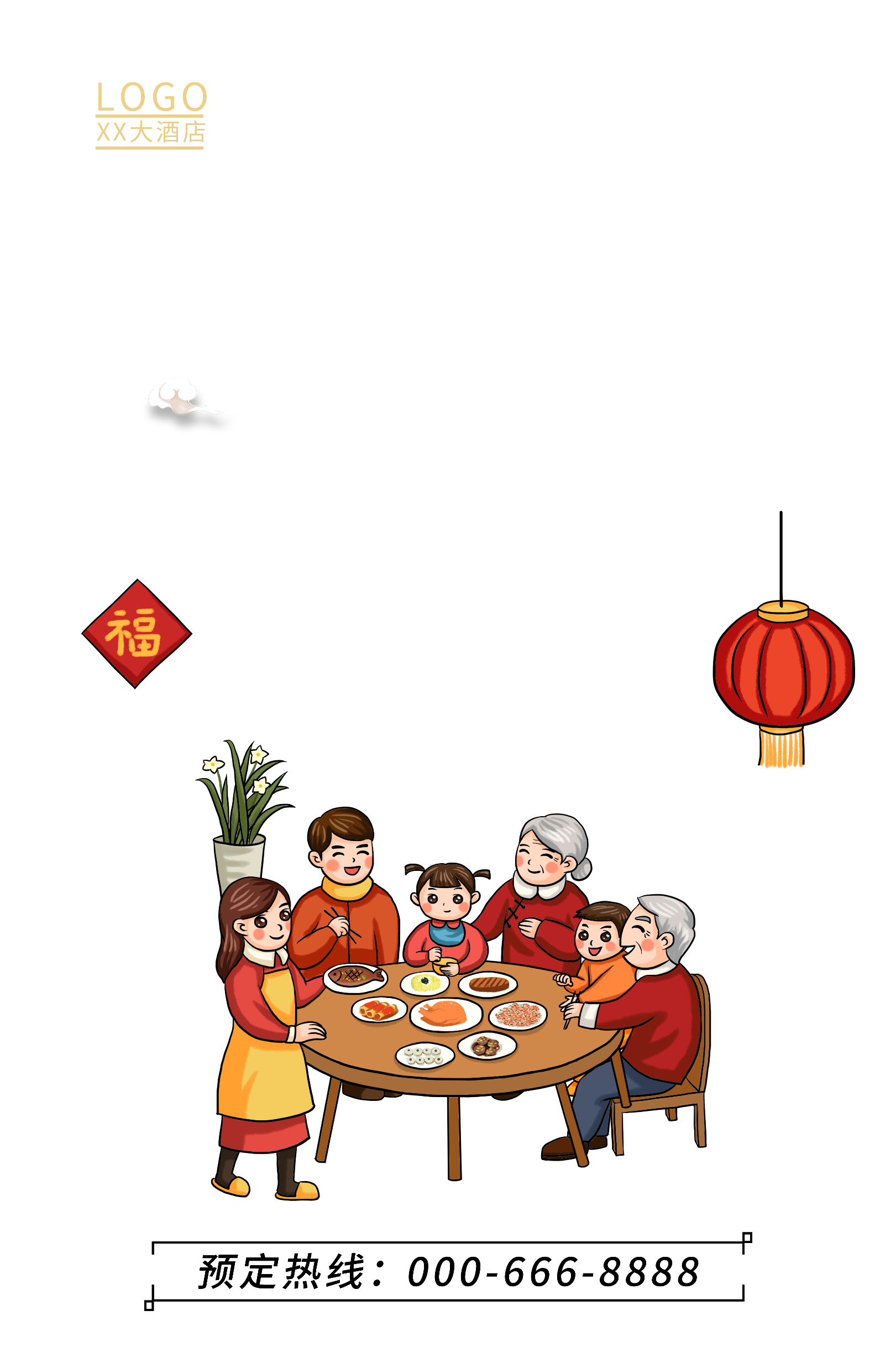 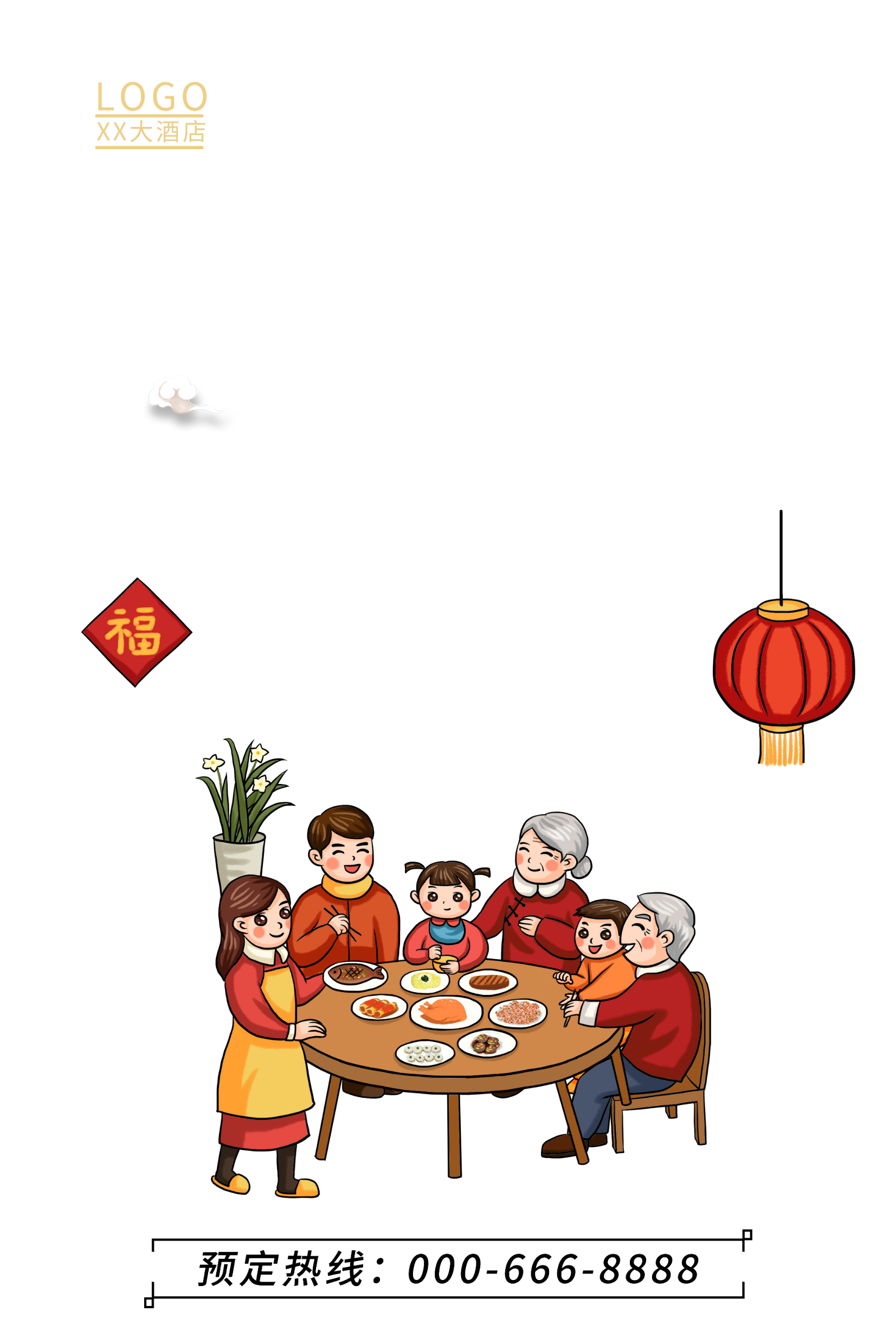 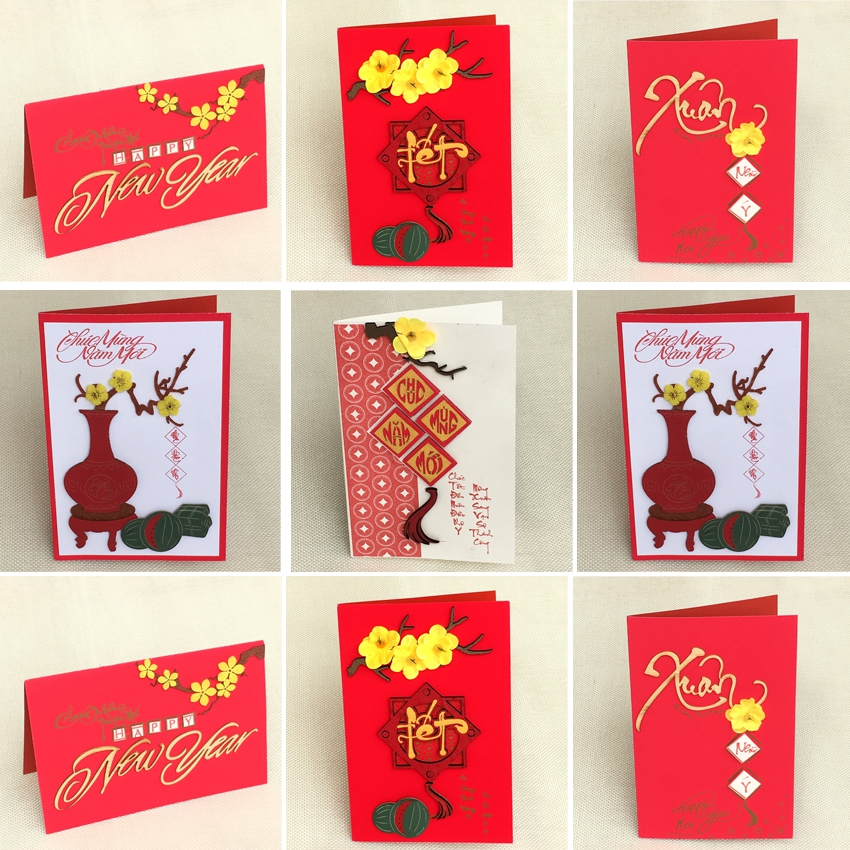 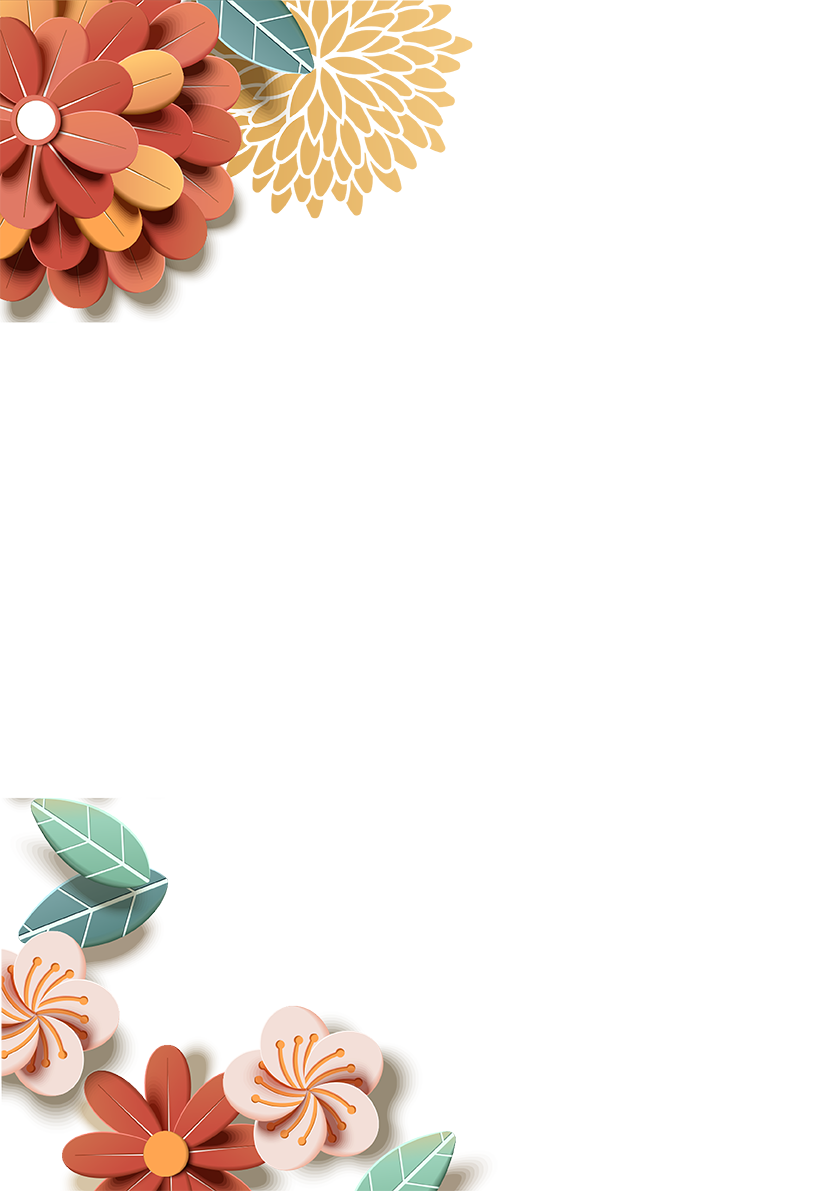 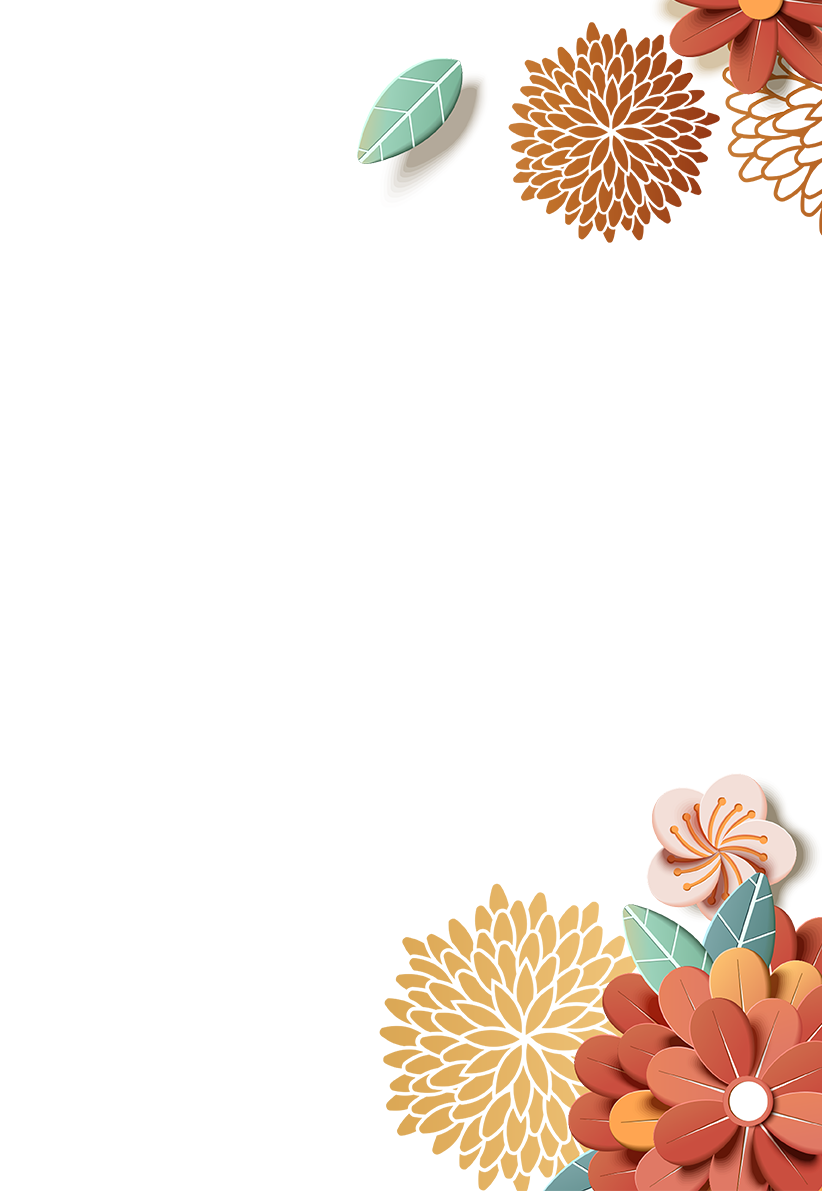 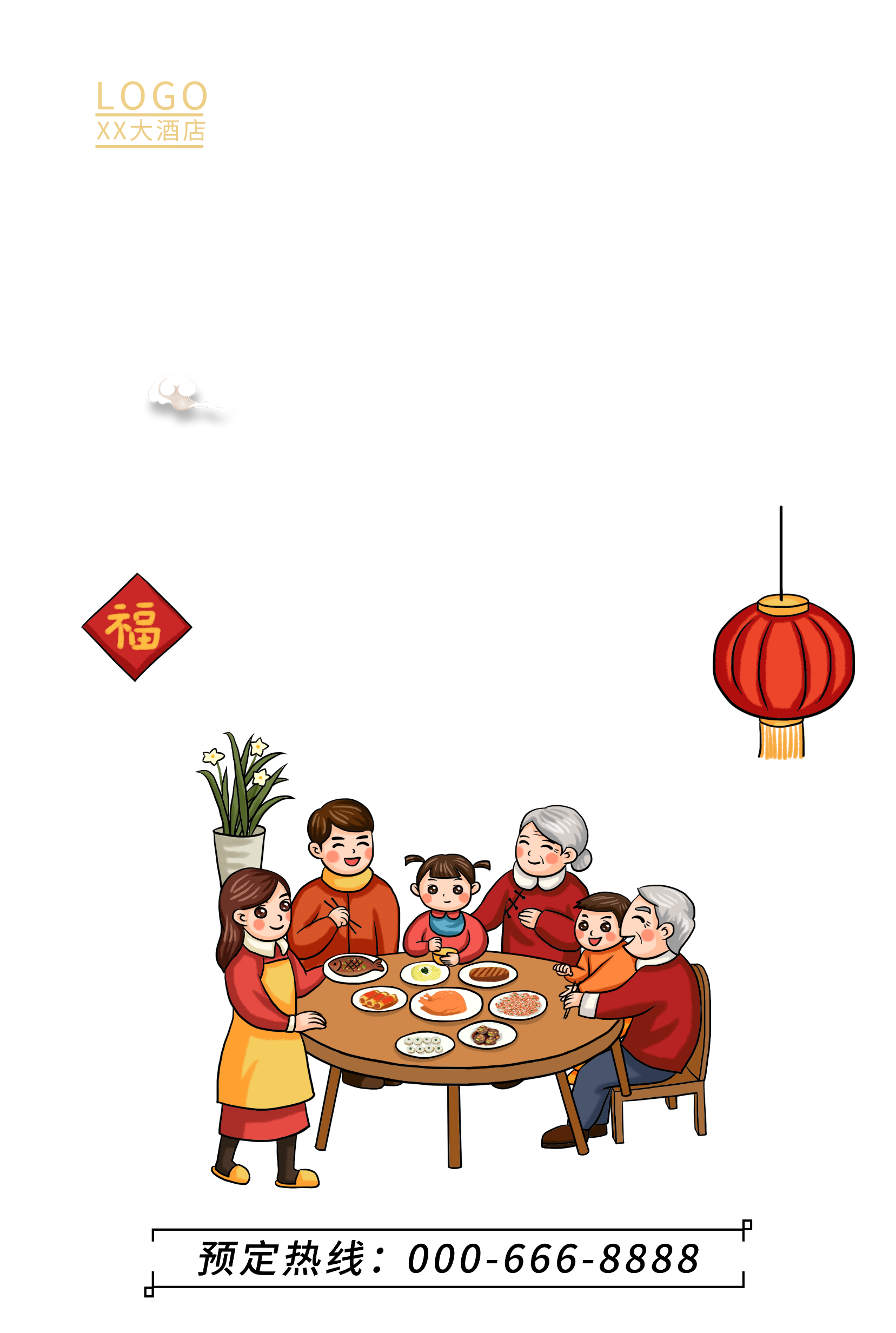 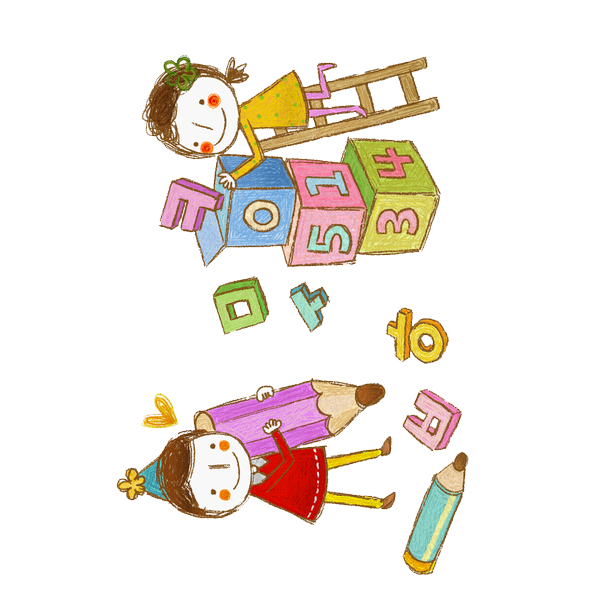 Định hướng học tập tiếp theo
Hoàn thành bài viết 
vào vở
Chuẩn bị bài sau
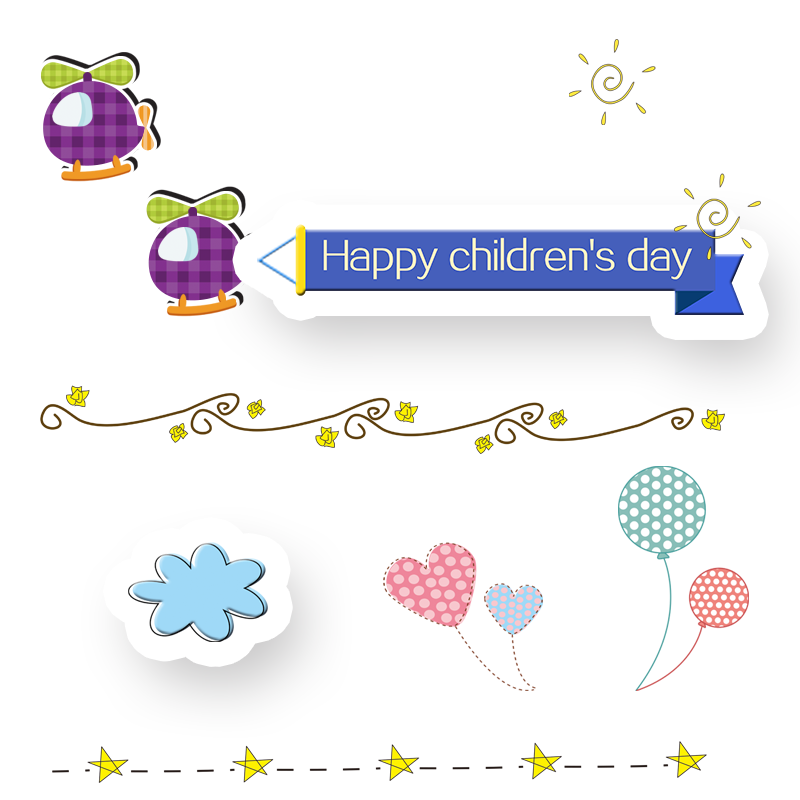 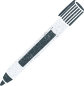 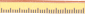 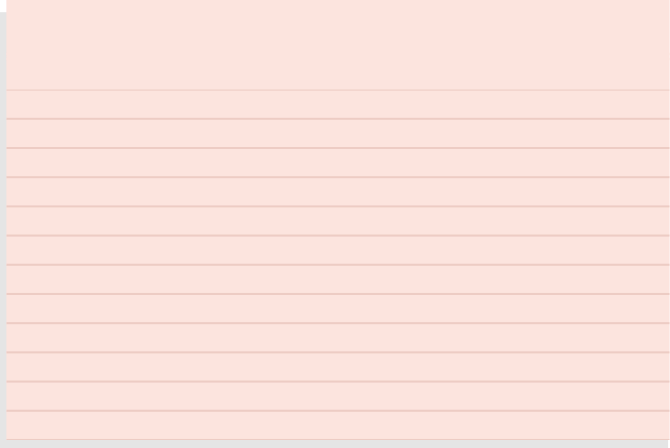 Tạm biệt các con!
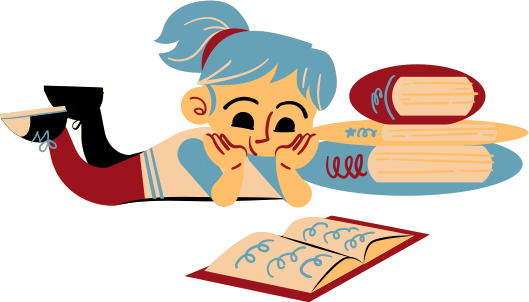 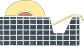